ИМИДЖ ВОСПИТАТЕЛЯ ДОШКОЛЬНОГО УЧЕРЕЖДЕНИЯ ИЛИ КАК ПОНРАВИТСЯ РЕБЕНКУ
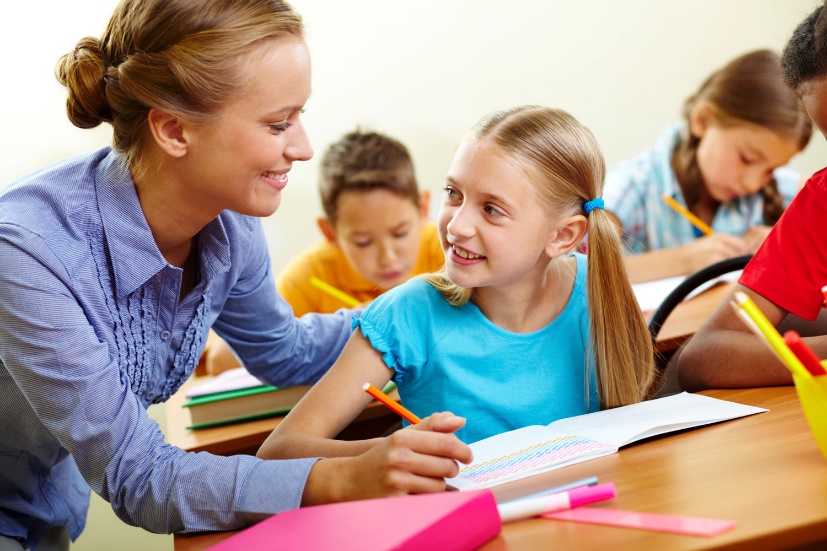 Имидж - представление о человеке на основе его внешнего облика, привычек, манеры говорить, менталитета, поступков
Кто создает имидж?
Сам педагог
Имиджмейкеры
Средства массовой 
  информации
Окружающие люди
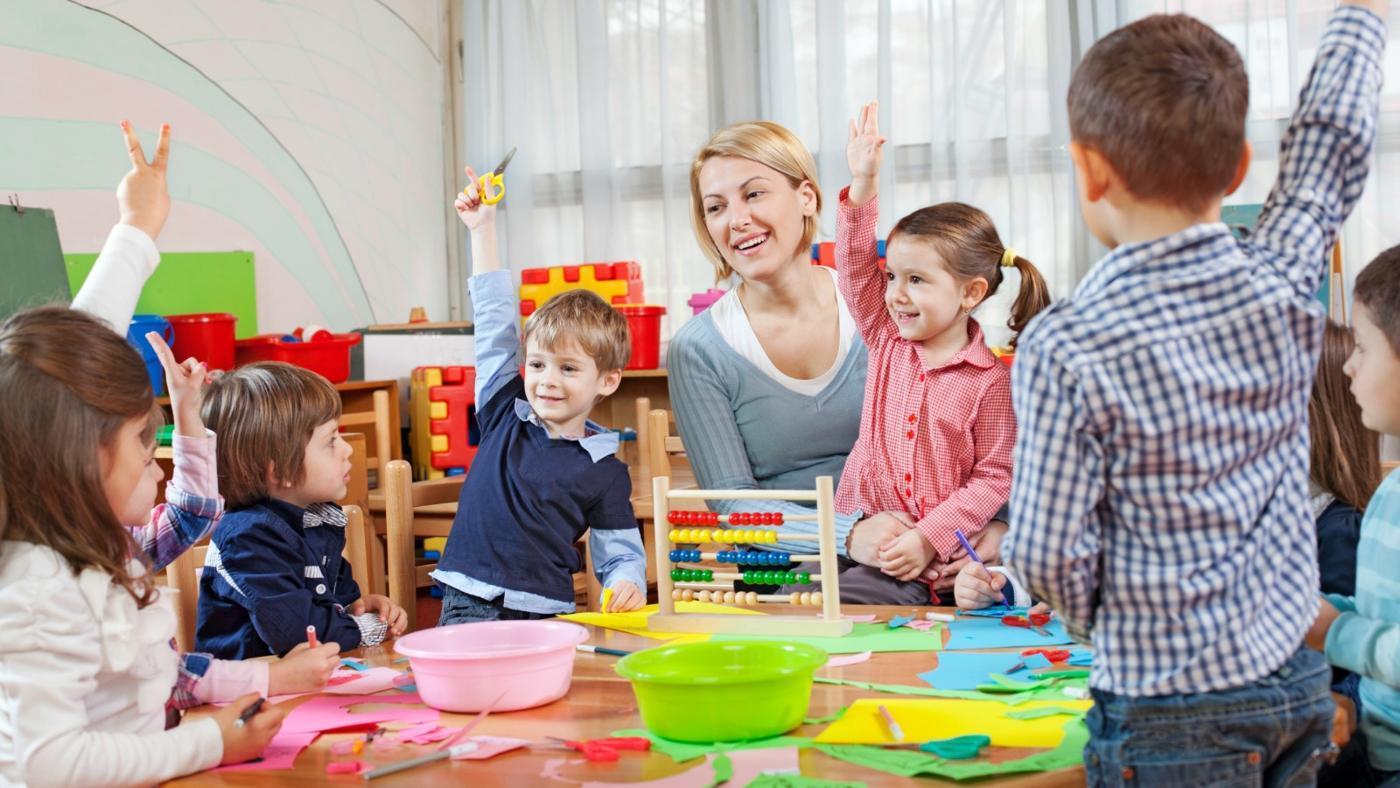 Составляющие имиджа
Внешний облик
Соблюдение гигиенических требований
Использование вербальных и невербальных средств общения
Соответствие образа профессии
Соответствие внутренним установкам человека
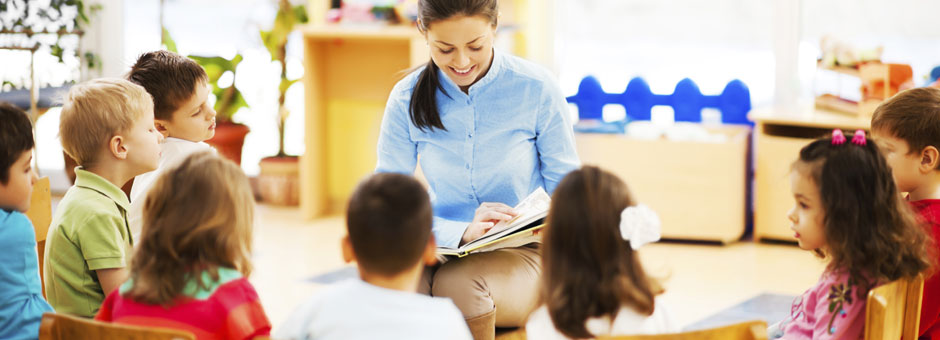 Внешний облик педагога
Внешний облик и соблюдение гигиены имеют решающее значение, поскольку работа воспитателя предполагает тесное взаимодействие с воспитанниками, коллегами, социальным окружением
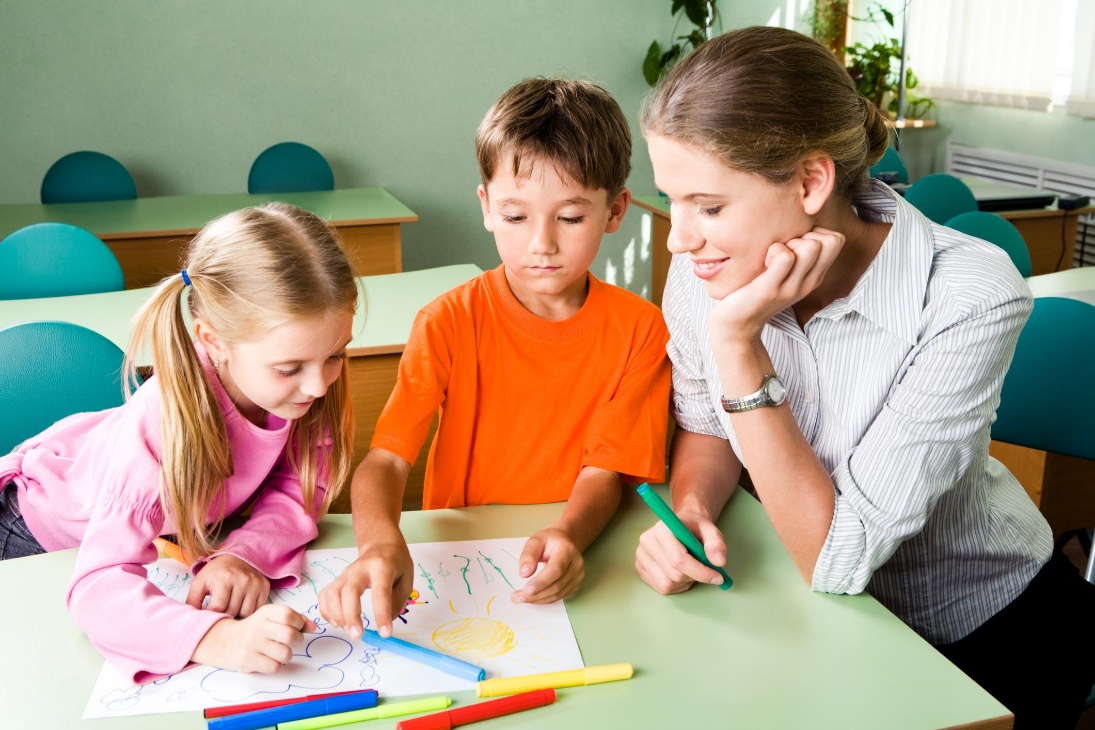 Женский деловой костюм
Да
Нет
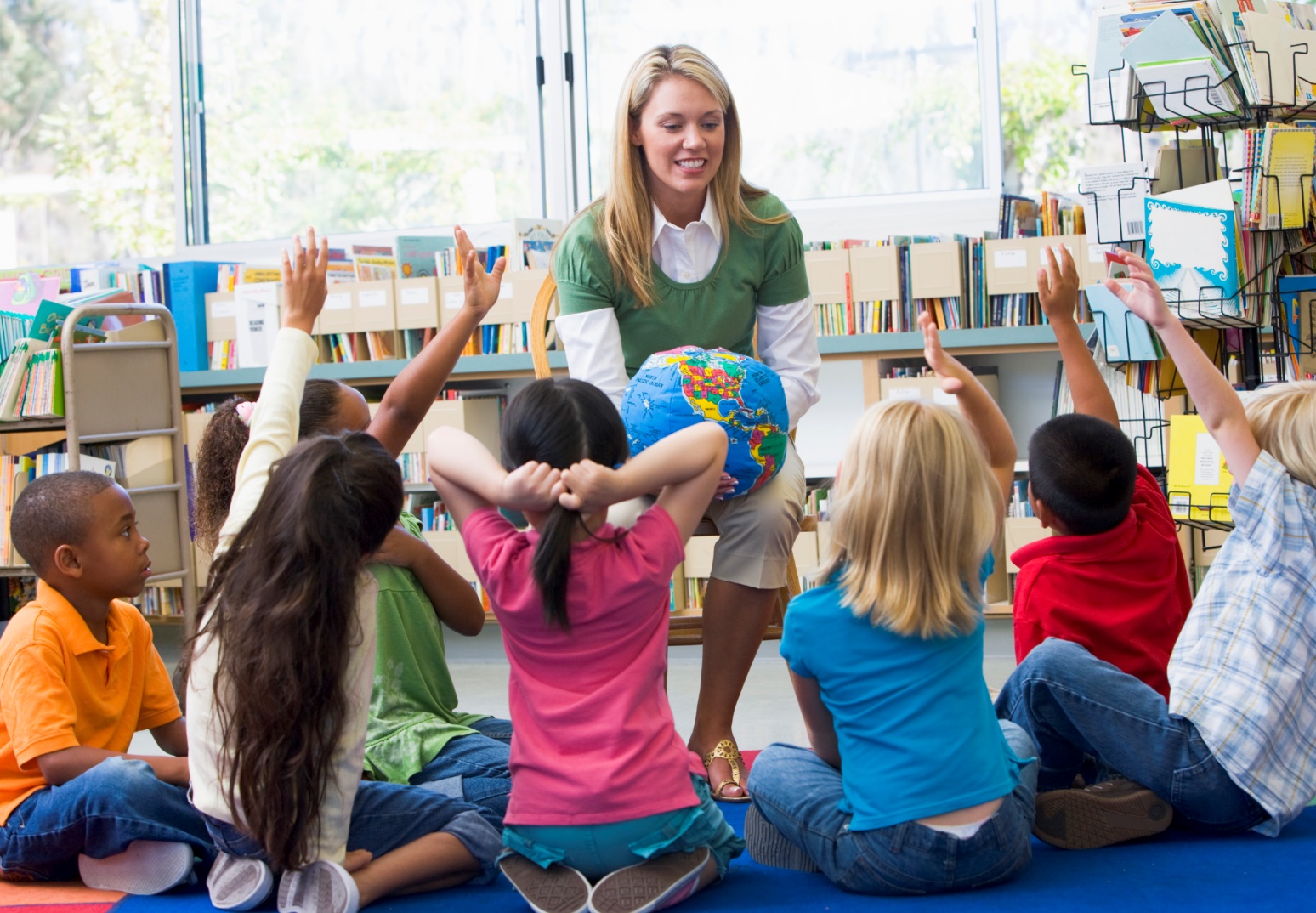 Цветовые решения женского костюма
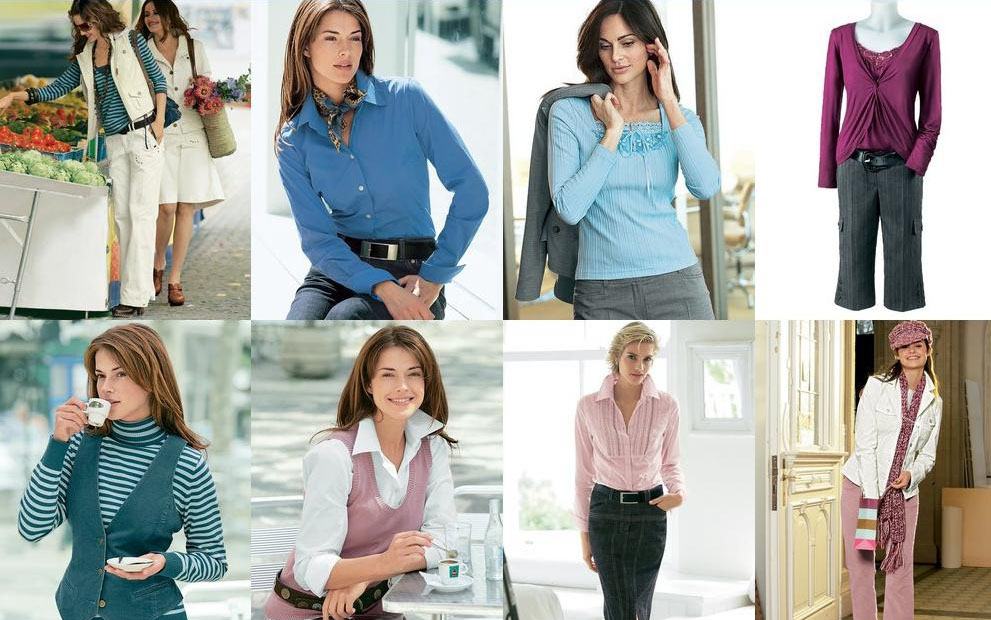 Наиболее выигрышно воспринимается костюм, имеющий не менее трех деталей и не более трех цветов
Следование моде
Да
Нет
Нет
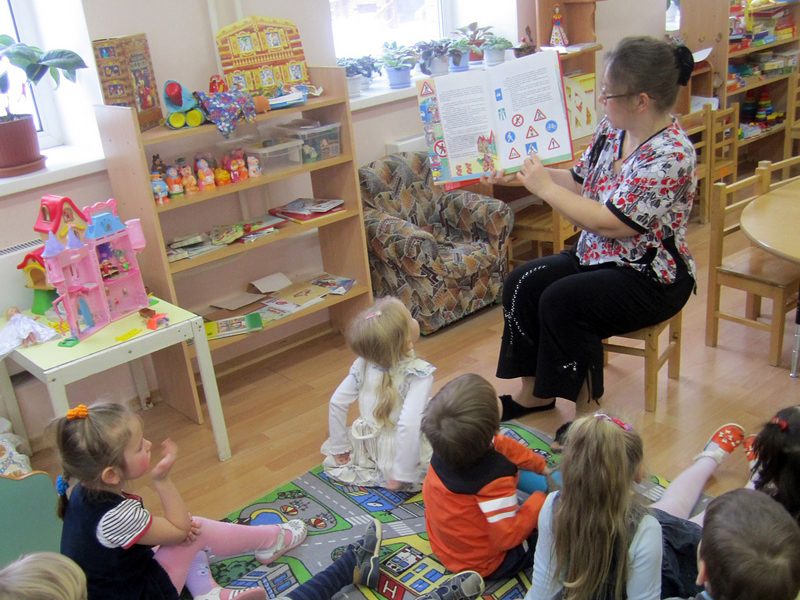 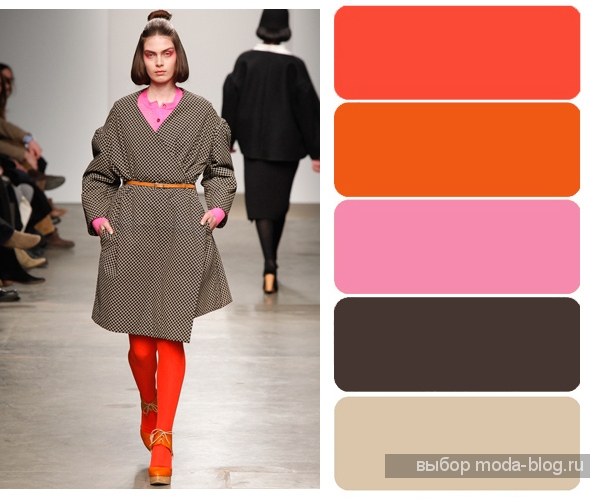 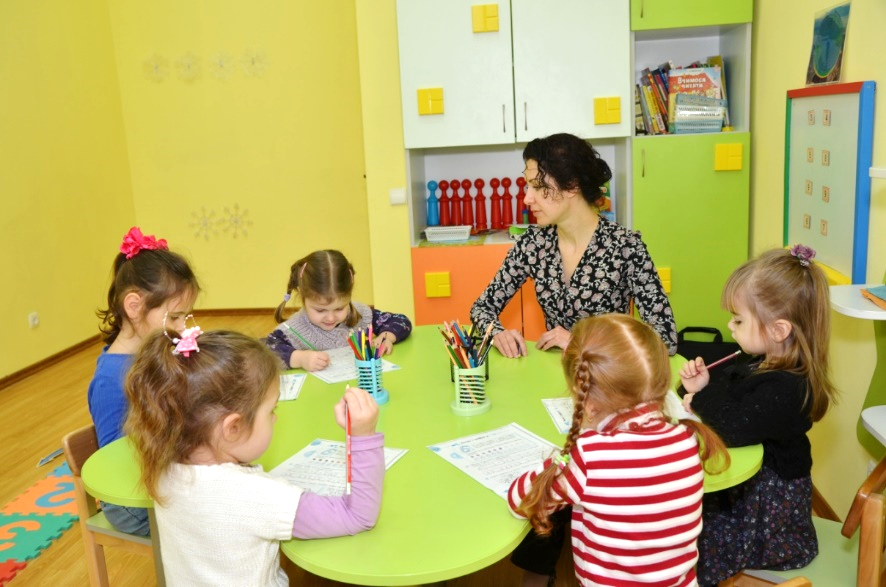 Невербальные средства общения
жесты
поза
мимика
расстояния
При вербальном (словесном) общении люди получают 35 % информации, 
При невербальном — 65 %
Невербальные средства общения
Нет
Да
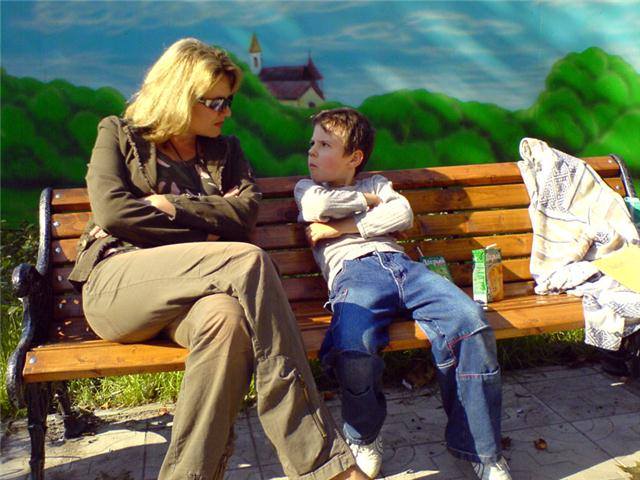 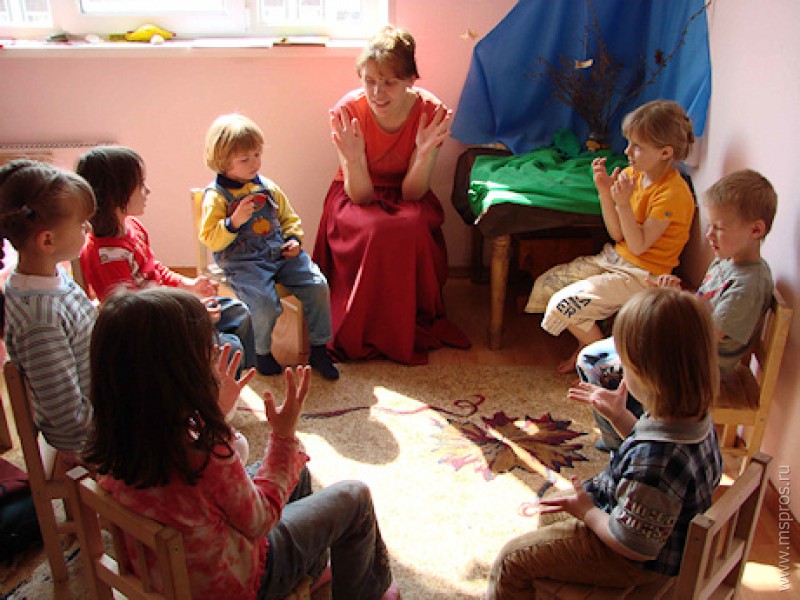 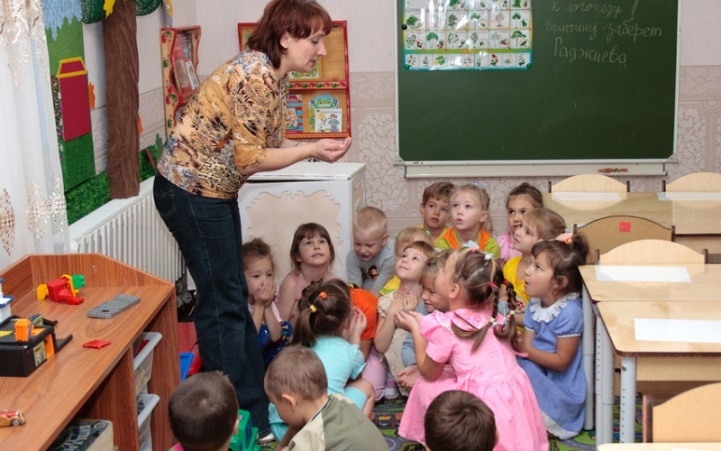 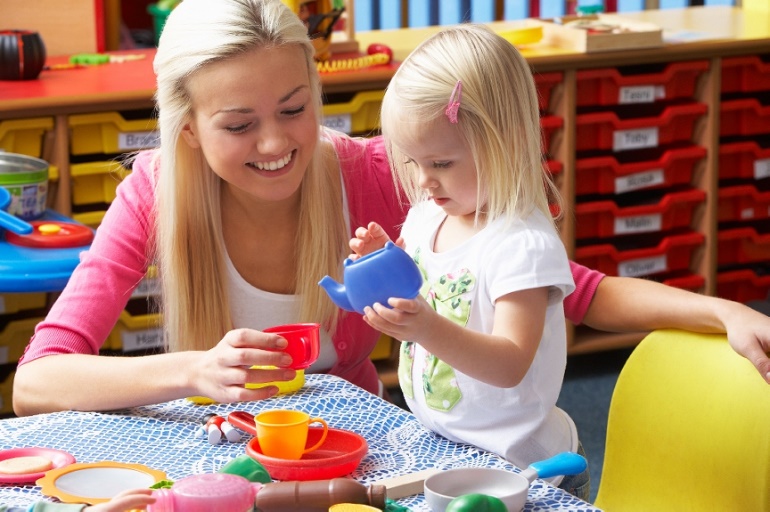 Зоны общения
Позиции за столом
Позиция взаимодействия
Угловая позиция
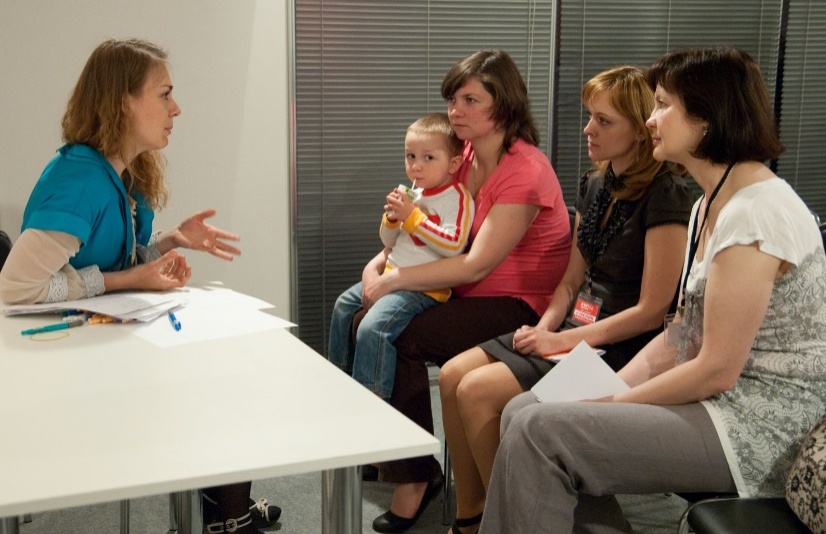 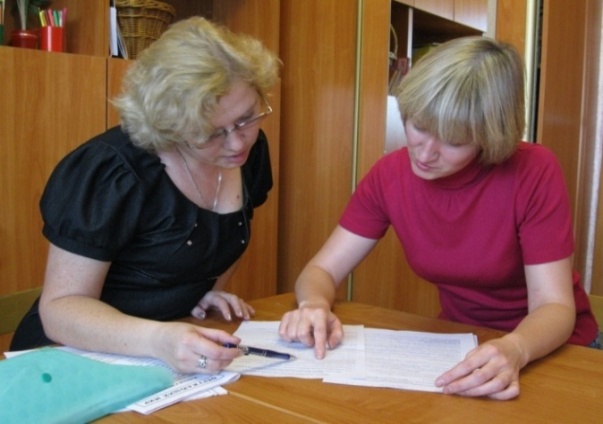 Конкурирующе-независимая позиция
Независимая позиция
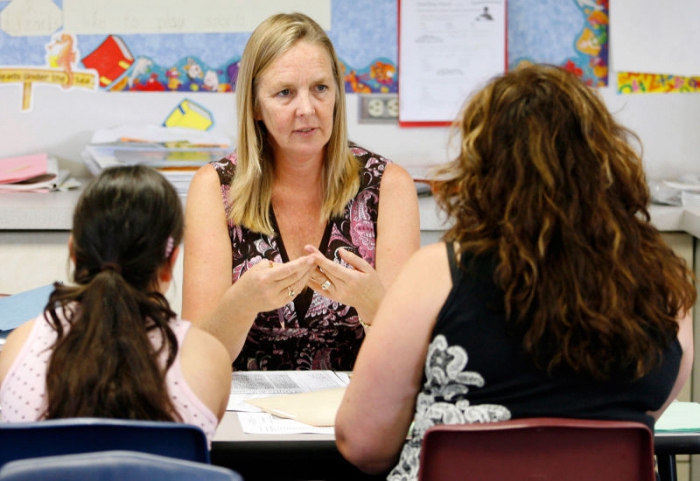 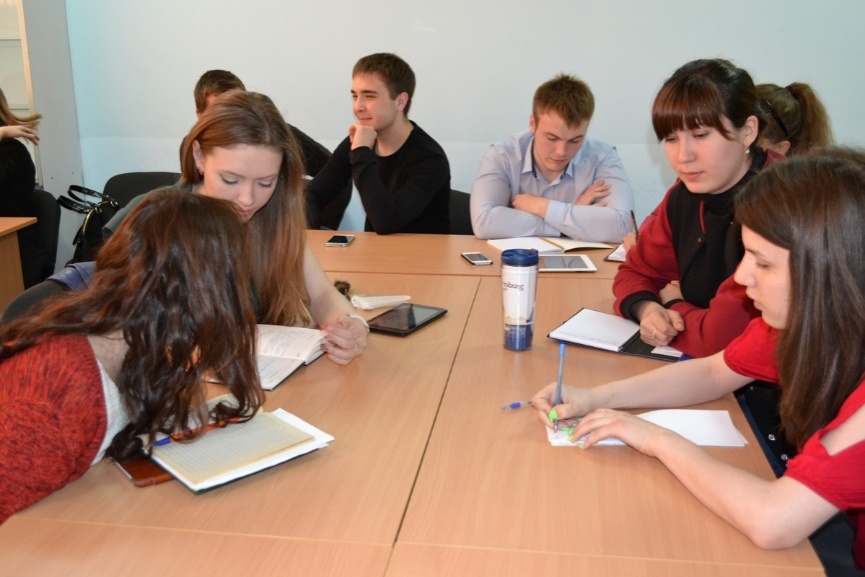 Искусство нравиться
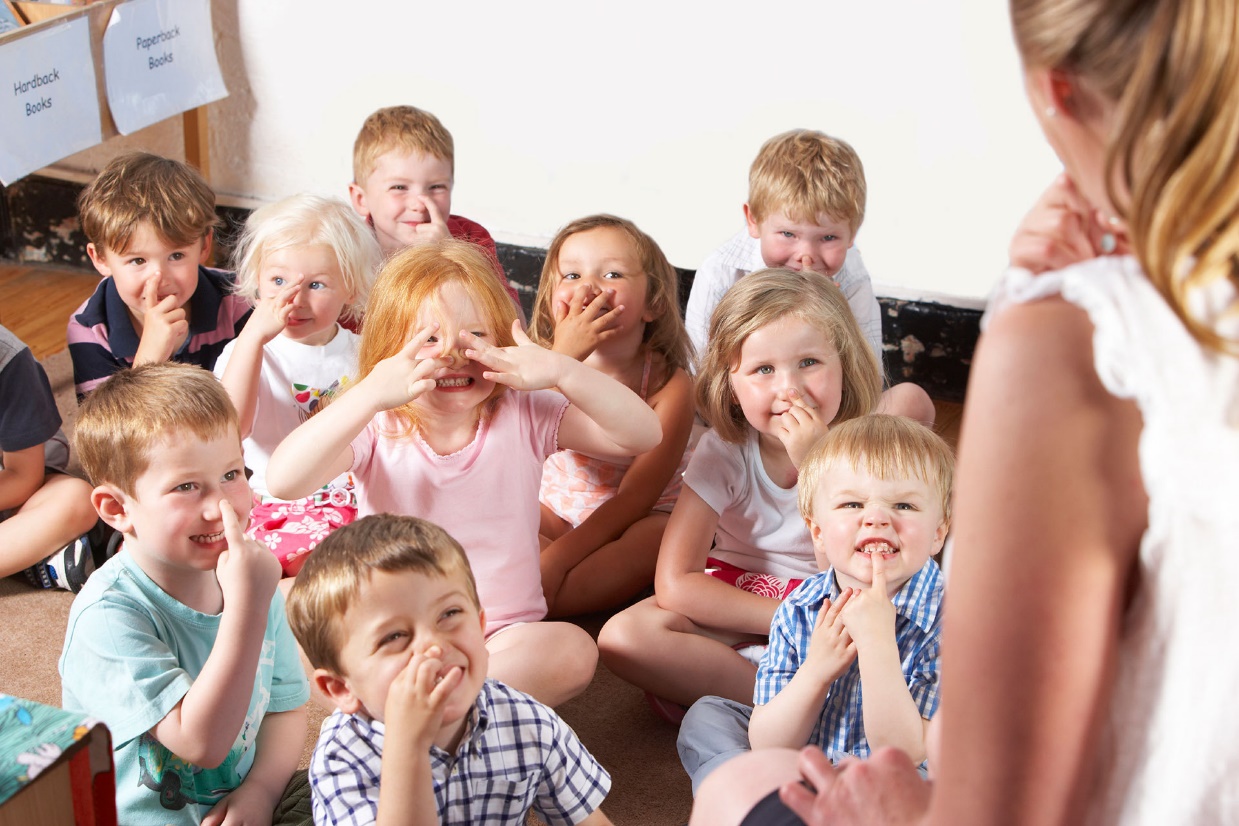 Искренняя улыбка
Обращение по имени, имени-отчеству
Интерес к другому человеку
Умение слушать
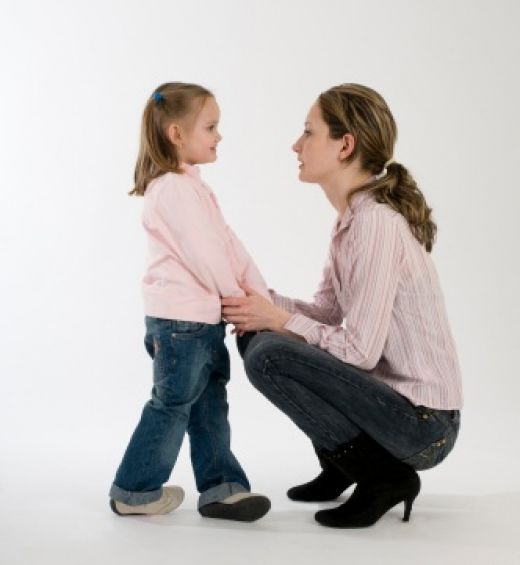 Слушать — значит для воспитателя слышать и понимать то, что говорится, реагировать, задавать вопросы, на которые детям и родителям хотелось бы ответить
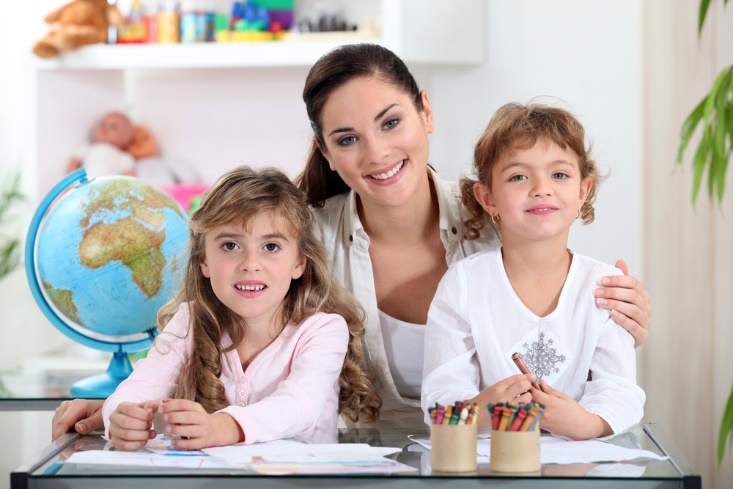 Стиль подобен хрусталю: чем больше за ним ухаживаешь, тем ярче и выразительнее его блеск.
В. Гюго